Clase  leo Primero            TOMO 2LENGUAJE Y COMUNICACIÓN.Profesora: Carola Rubilar.Curso: 1 año A.
Comprensión de lectura.
Lenguaje y comunicación
Primer año A
Recordar : semana del 17 al 21 de agosto, Trabajar las siguientes clases del texto de estudio Leo Primero.
Clase 41
Clase 42 
Clase 43

(Páginas del texto de estudio Leo Primero  de la 80 a la 99.)
Criterios de evaluación .Enviar el registro fotográfico sólo de los ticket de salida , al Correo: carolaandrea.r@hotmail.com (Colocar nombre del alumno/A)
El registro fotográfico debe ser enviado el día viernes 21 de Agosto.
   ( tickets de  salidas de clases:  41, 42 y 43  ). La profesora subirá la información a la plataforma conectaideas, con la que estamos trabajando.
¡ Muy buen trabajo !
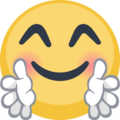